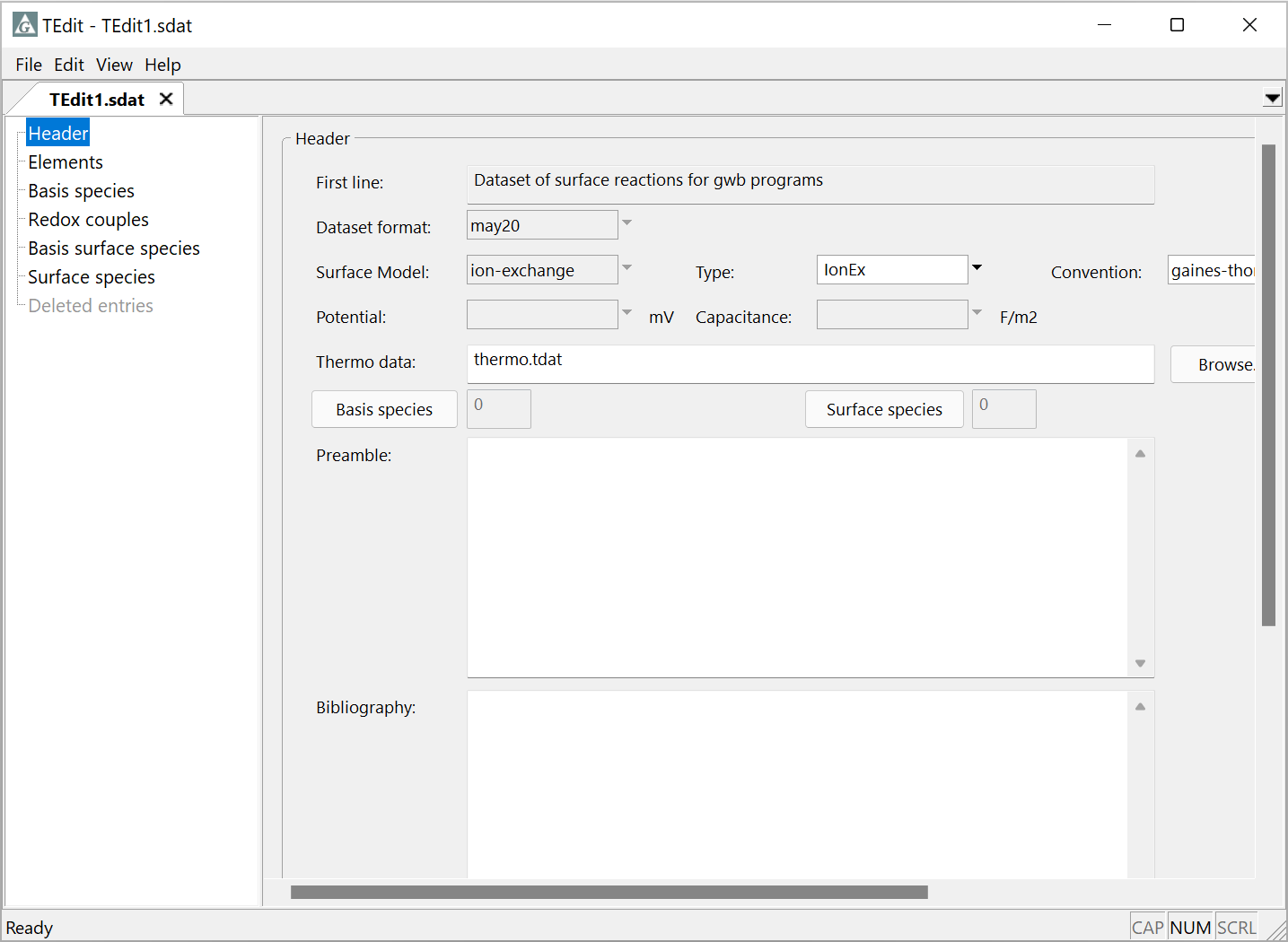 Ion Exchange
Ion exchange activity conventions include Gaines-Thomas, Vanselow, and Gapon
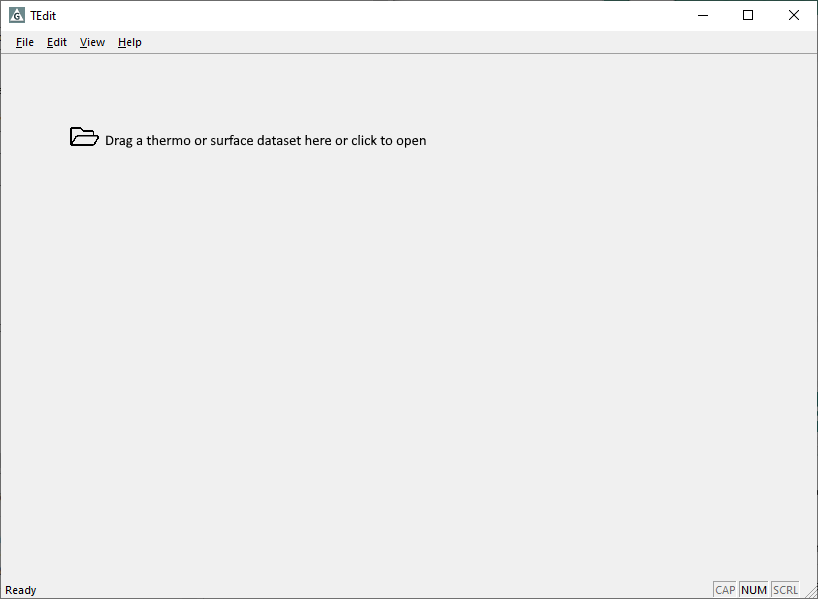 File → New → Sorbing Surfaces…
Set model type to ion-exchange, convention to gaines-thomas
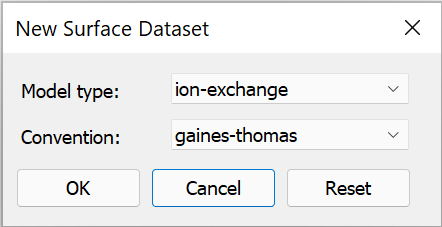 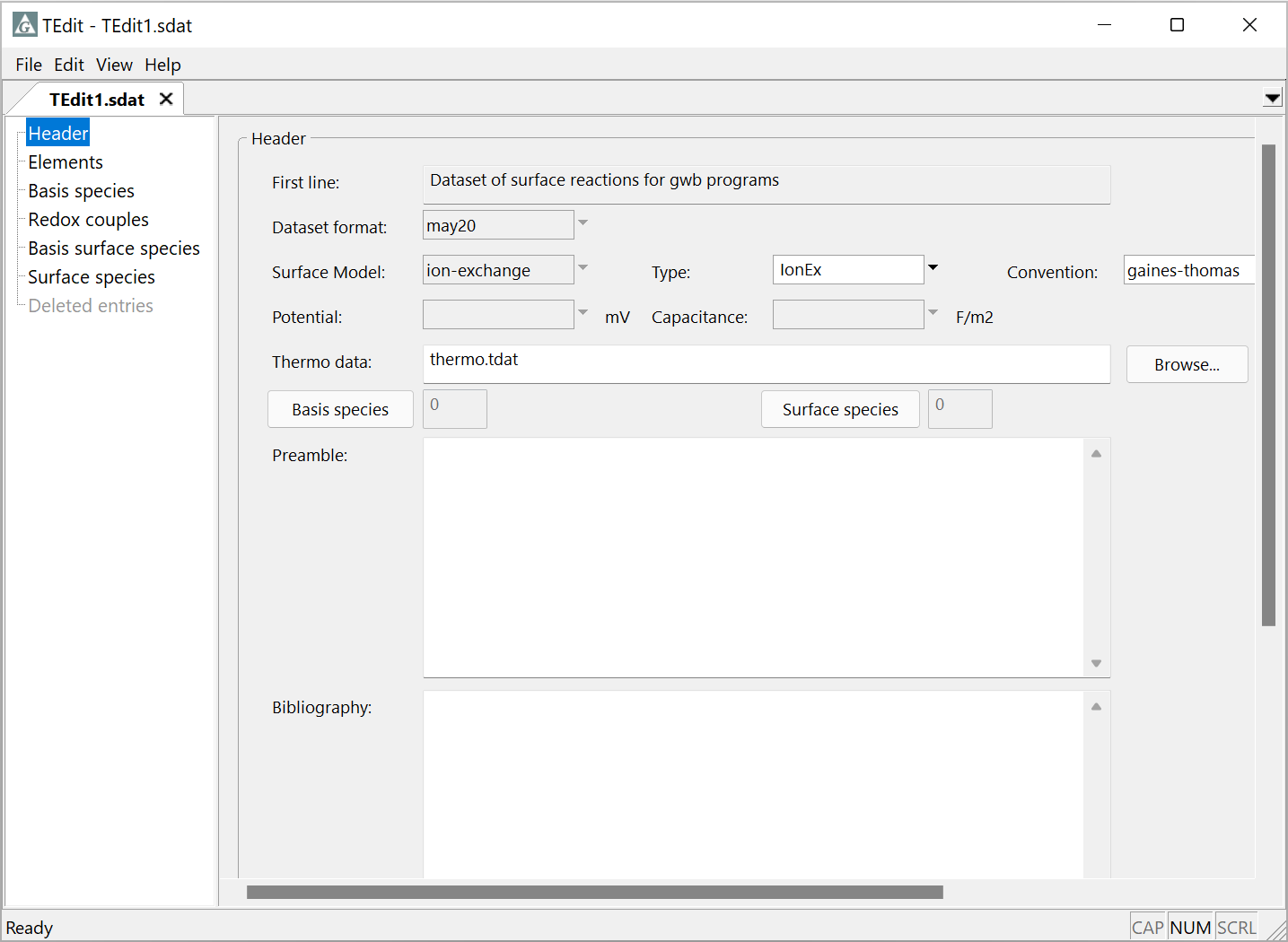 In the Gaines-Thomas convention, the activity of the sorbed ion is its equivalent fraction of the sorbing sites
Aqueous species are drawn  from a thermo dataset to create surface reactions
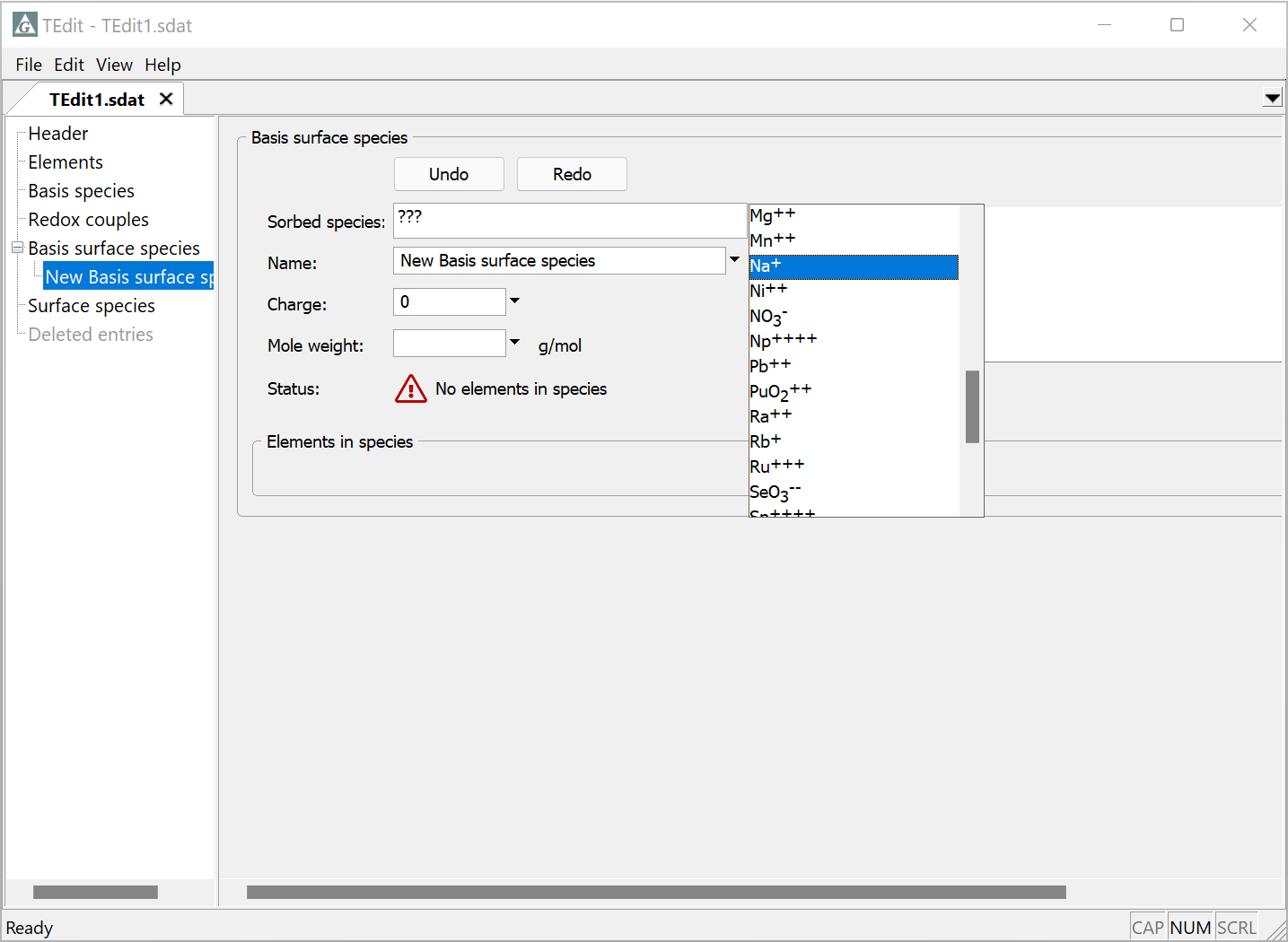 Choose a basis species from the list, typically an abundant monovalent cation or anion
Basis… → Na+
Right-click → Add
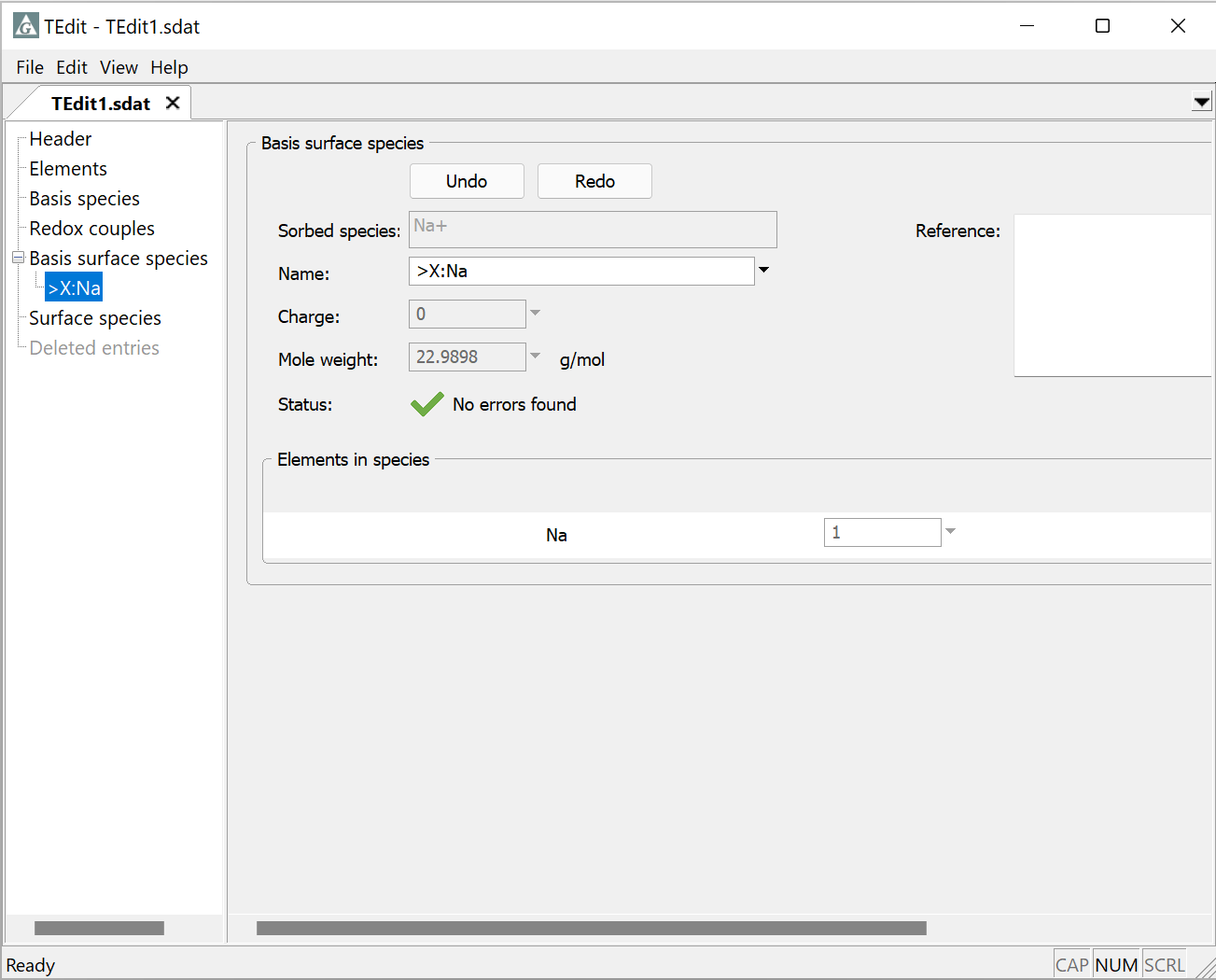 TEdit automatically fills in all entries
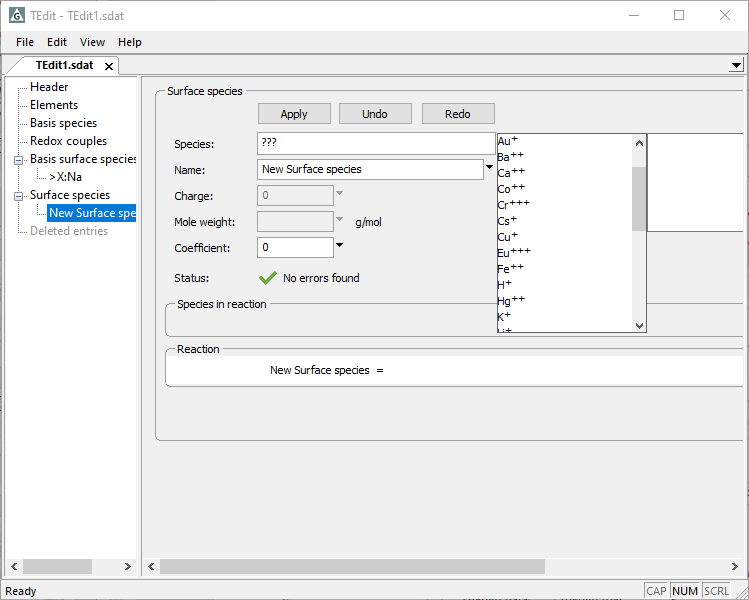 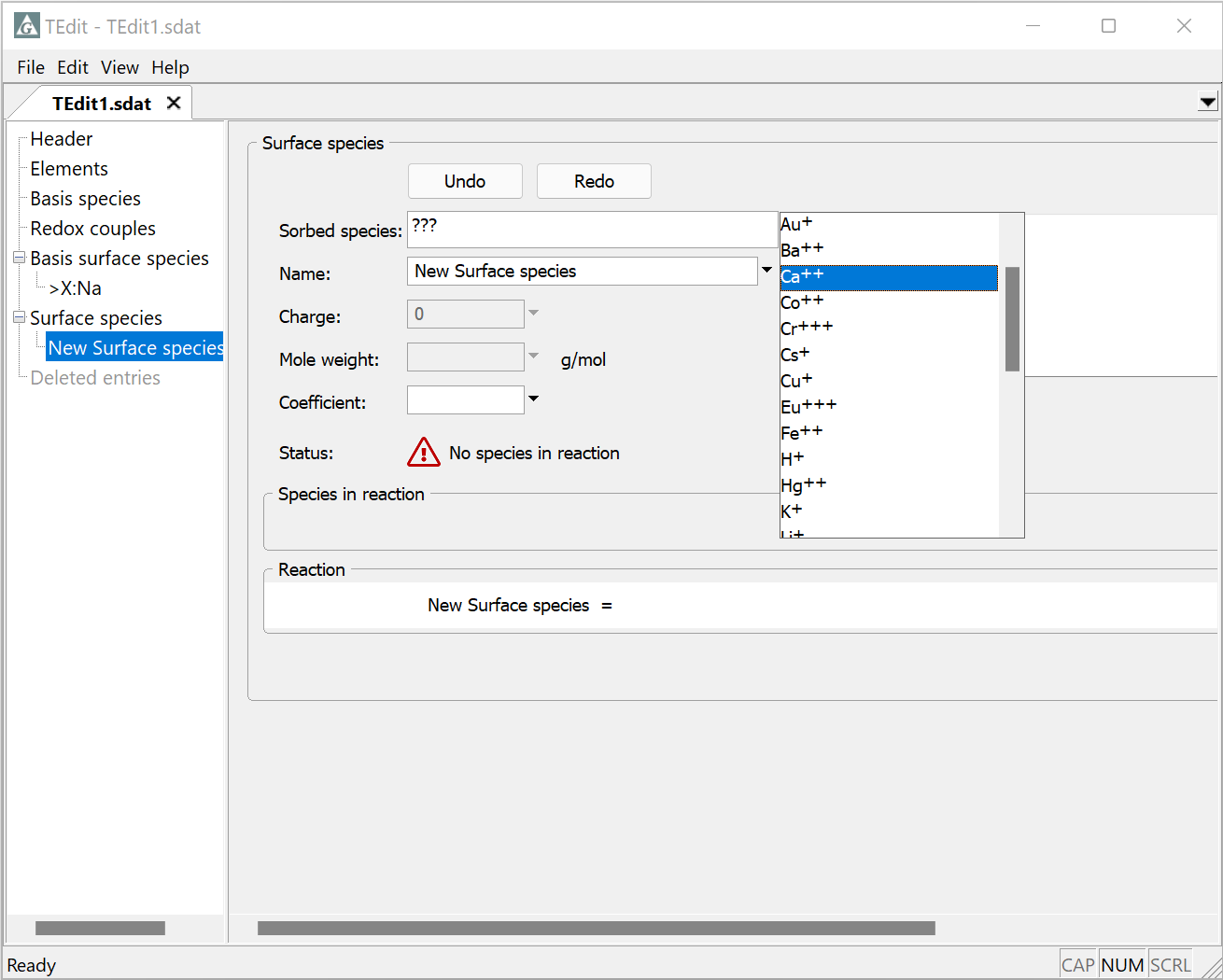 Choose any basis, redox, or aqueous species to create exchange reactions
Basis… → Ca++
Right click → add
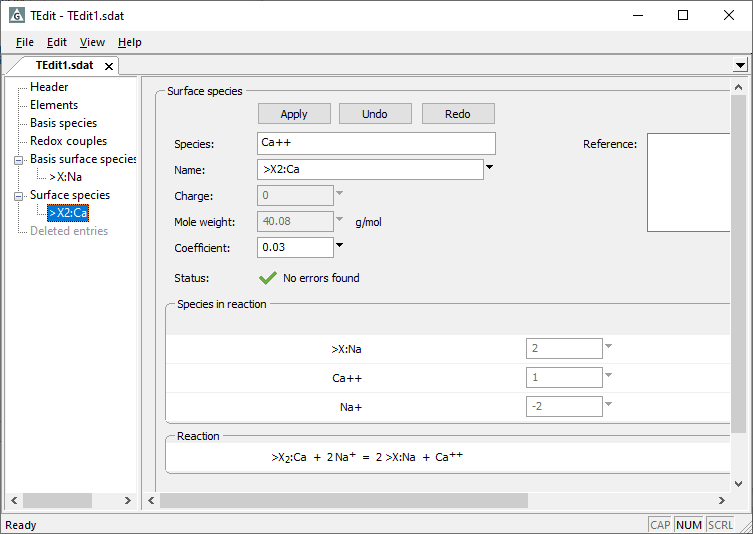 TEdit automatically fills in all entries except the selectivity coefficient, which you supply
Exchange reaction automatically written using Gaines-Thomas convention
Vanselow convention
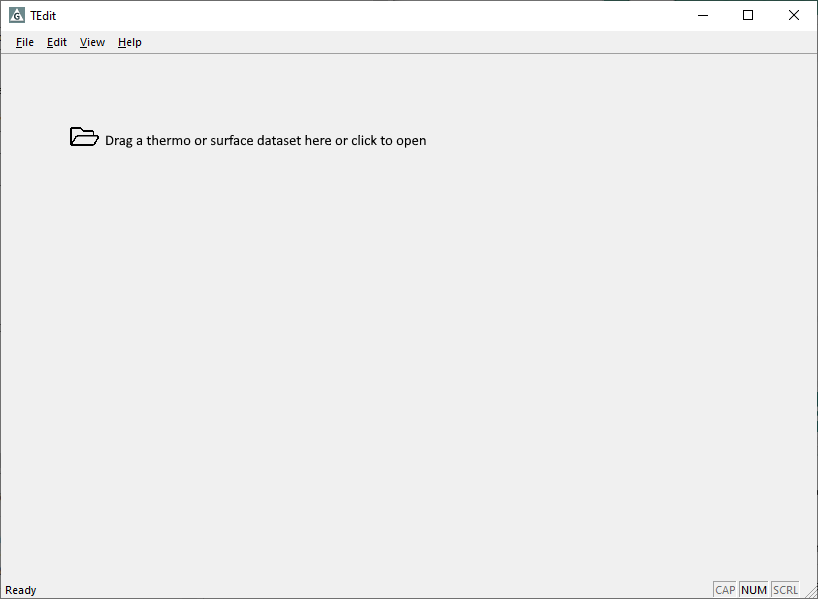 File → New → Sorbing Surfaces…
Set model type to ion-exchange and convention to vanselow
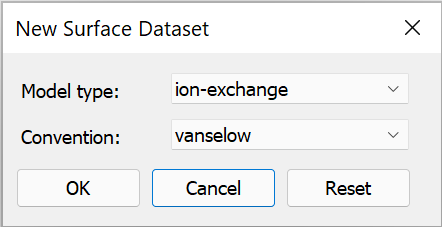 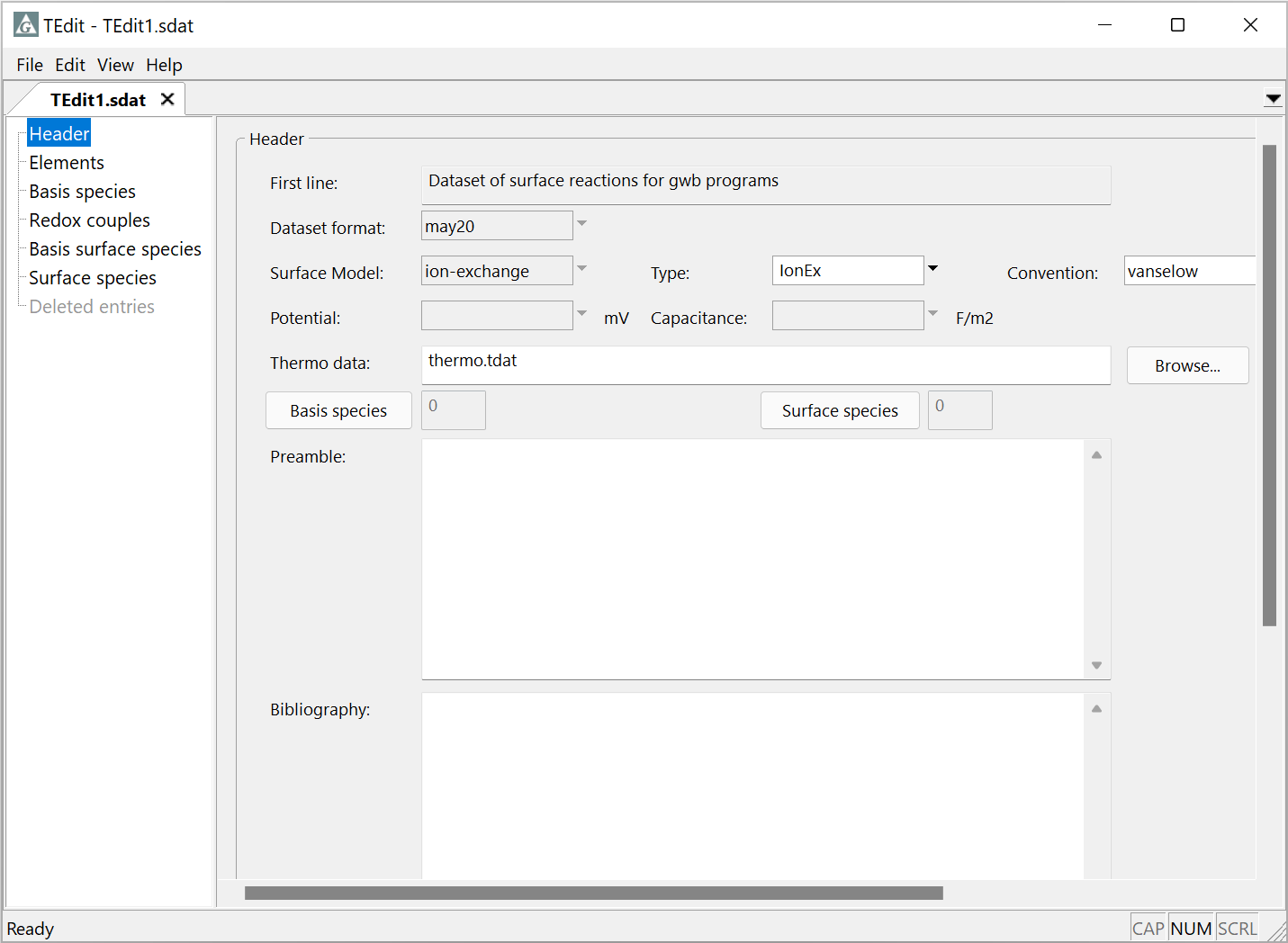 The Vanselow convention is like Gaines-Thomas, except that the sorbed ion activity is the molar fraction of the sorbing sites
In the Gapon convention, you balance reactions on the sites rather than on the ions
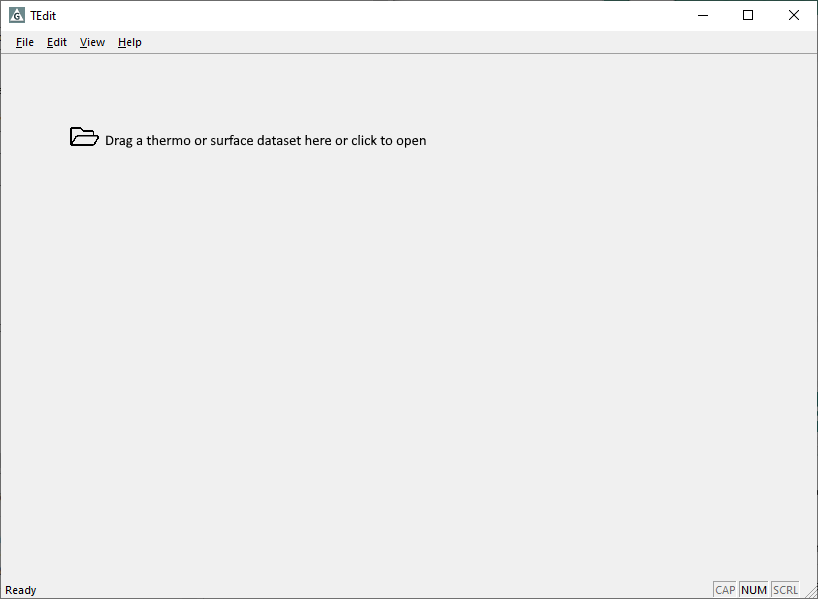 File → New → Sorbing Surfaces…
Set model type to ion-exchange and convention to gapon
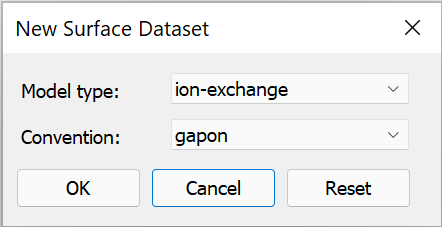 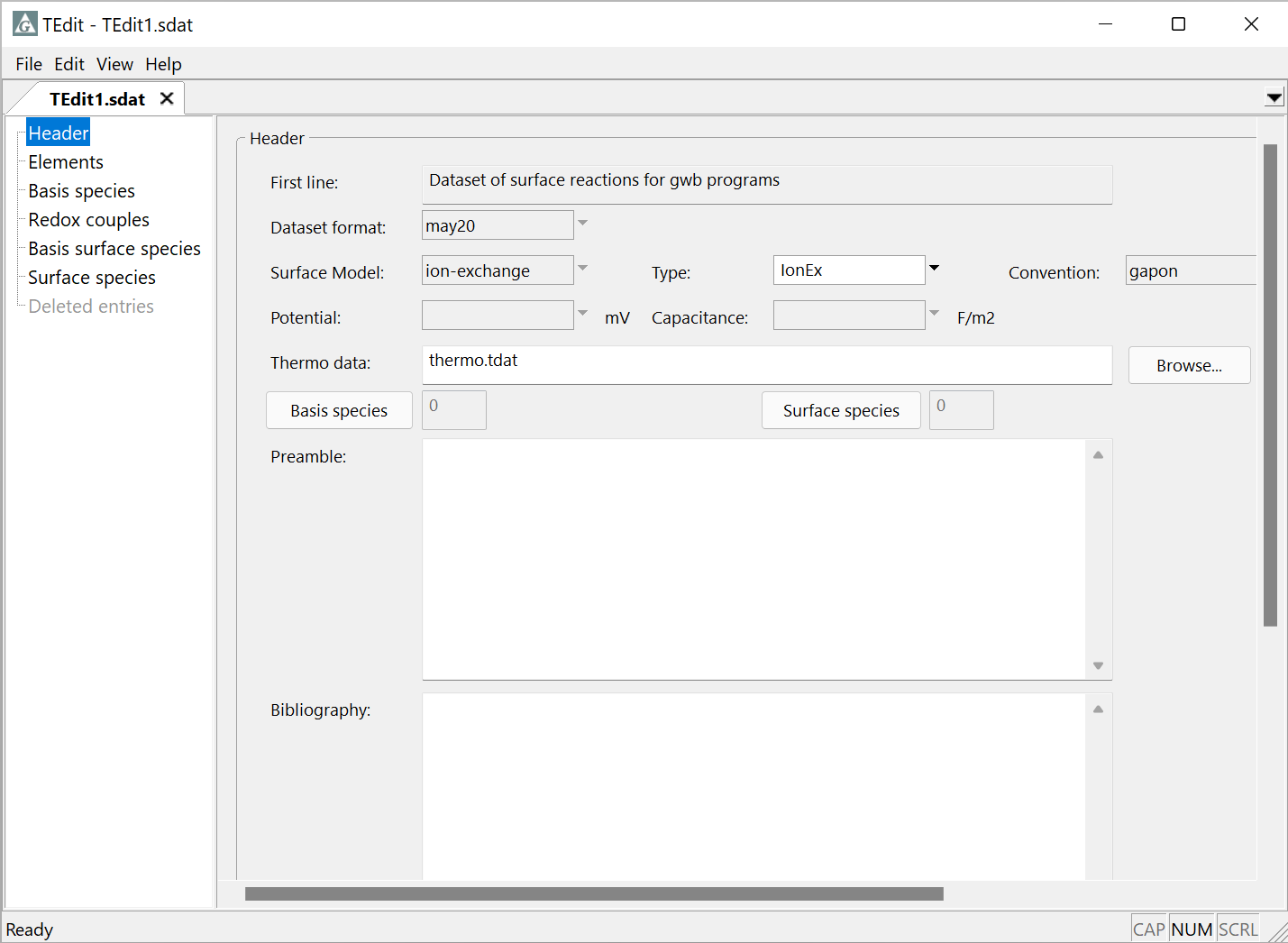 The sorbed ion activities can be expressed as equivalents or molar fractions
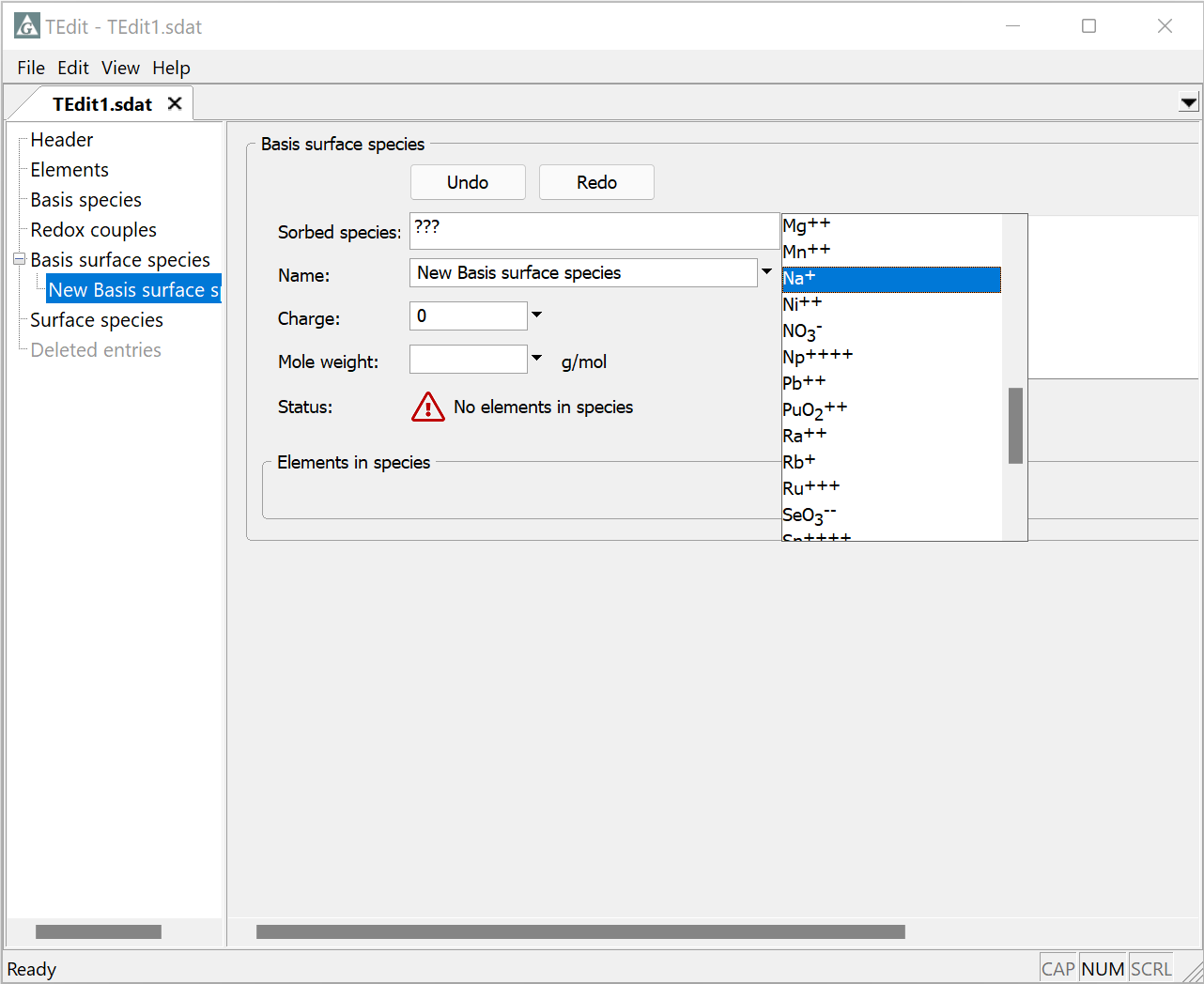 Choose a basis species from the list, typically an abundant monovalent cation or anion
Basis… → Na+
Right-click → Add
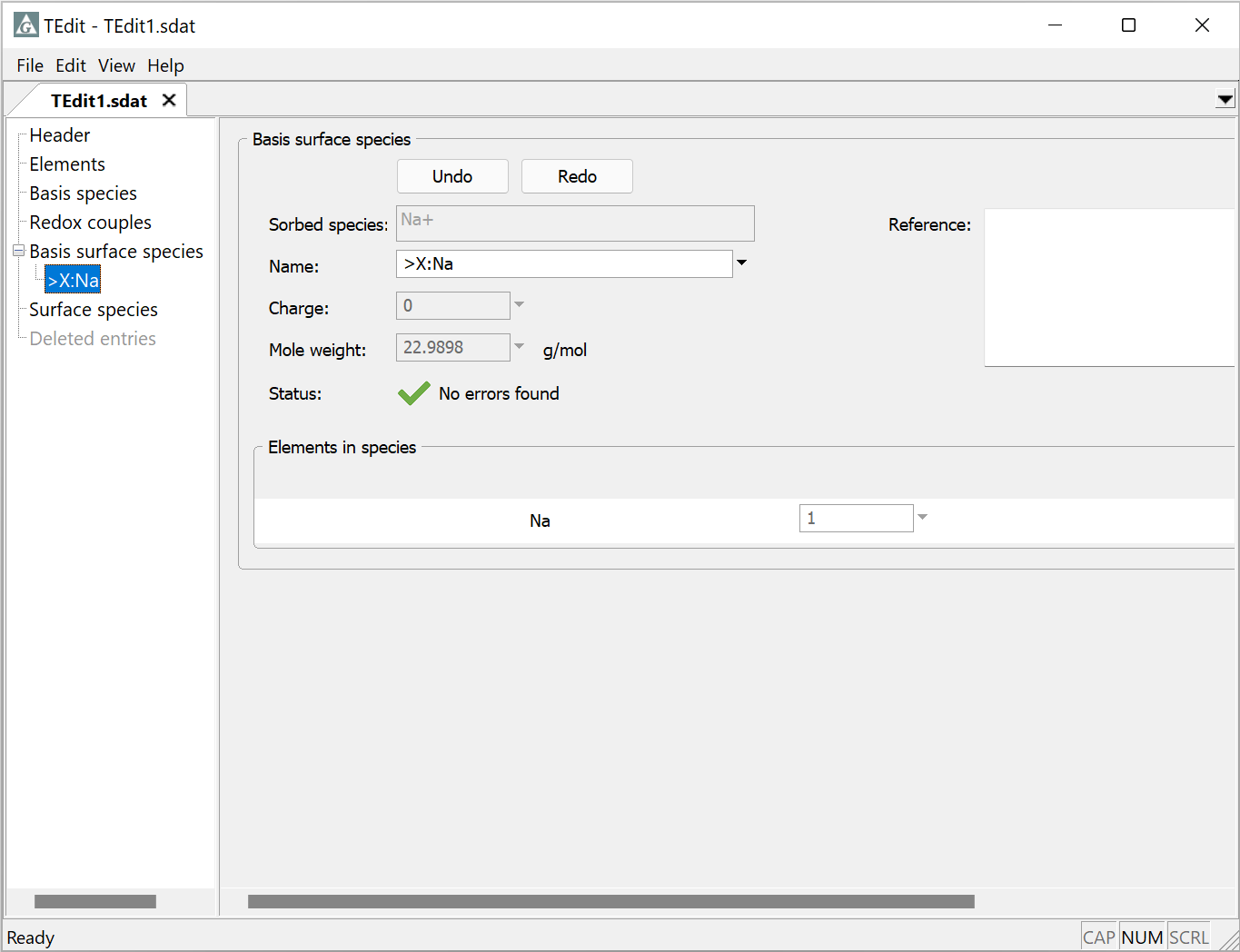 TEdit automatically fills in all entries
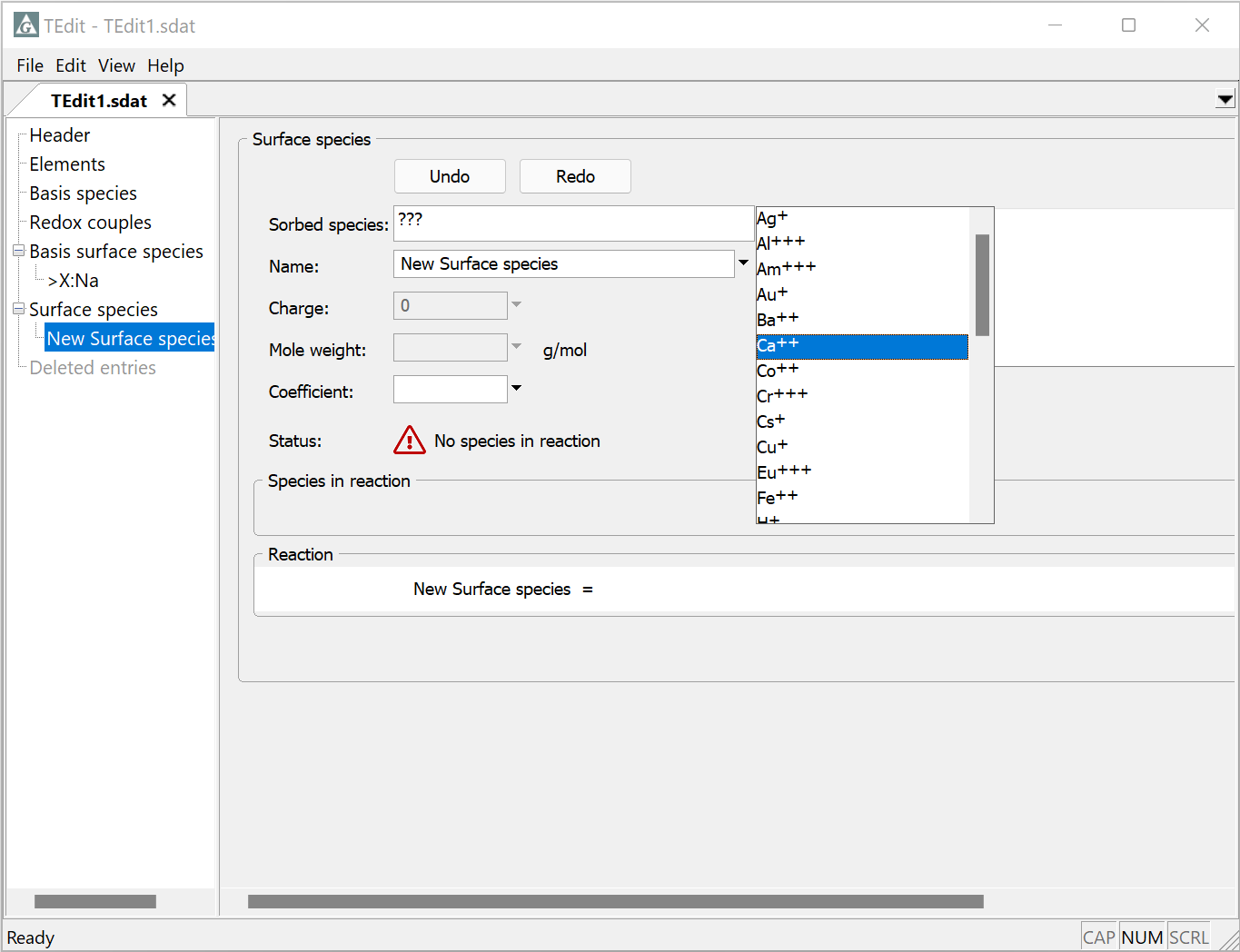 Choose any basis, redox, or aqueous species to create exchange reactions
Basis… → Ca++
Right click → Add
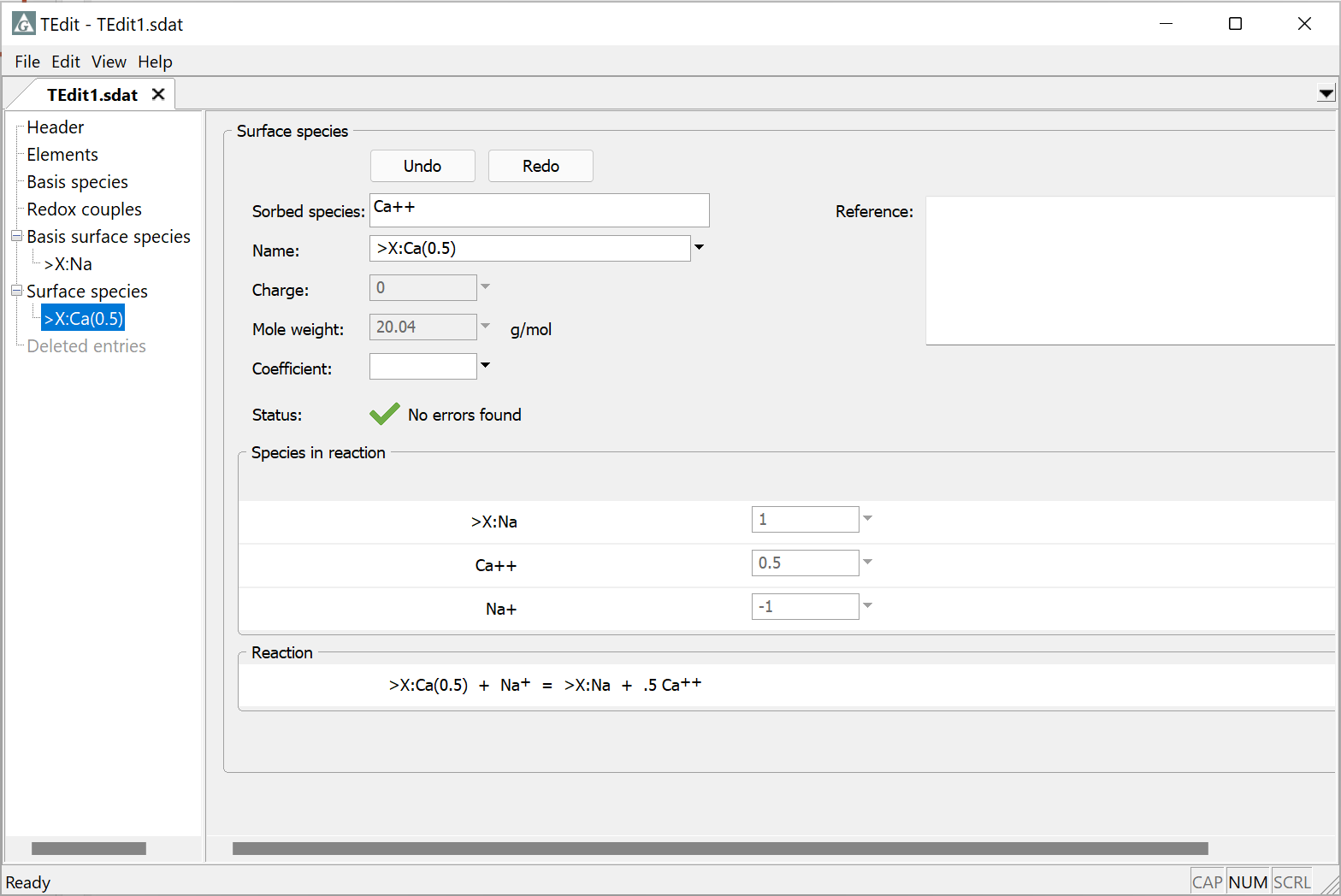 TEdit automatically fills in all entries except the selectivity coefficient, which you supply
Exchange reaction automatically written using Gapon convention